Bài 5: CHỌN GIỐNG VẬT NUÔI
Hình dưới mô tả một phương pháp chọn phối cùng giống hay chọn phối khác giống? Mục đích của cách chọn phối này?
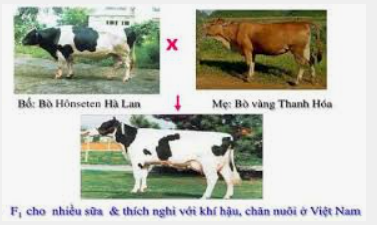 Bài 5: CHỌN GIỐNG VẬT NUÔI
I. Nhân giống thuần chủng
Yêu cầu: 6 nhóm tìm hiểu sách giáo khoa mục 1.1 trang 28 trong 5 phút, trả lời câu hỏi theo yêu cầu của nhóm:
     + Nhóm 1 và nhóm 2: Thế nào là giống thuần chủng?
+ Nhóm  3 và nhóm 4: Thế nào là nhân giống thuần chủng
+ Nhóm 5 và nhóm 6: Lấy ví dụ về nhân giống thuần chủng vật nuôi.
Hết thời gian thảo luận GV mời ngẫu nhiên các nhóm thuyết trình.
1. Khái niệm:
Giống thuần chủng (giống thuần) là giống có đặc tính di truyền đồng nhất và ổn định, các thế hệ con cháu sinh ra giống nhau và giống  thế hệ trước.
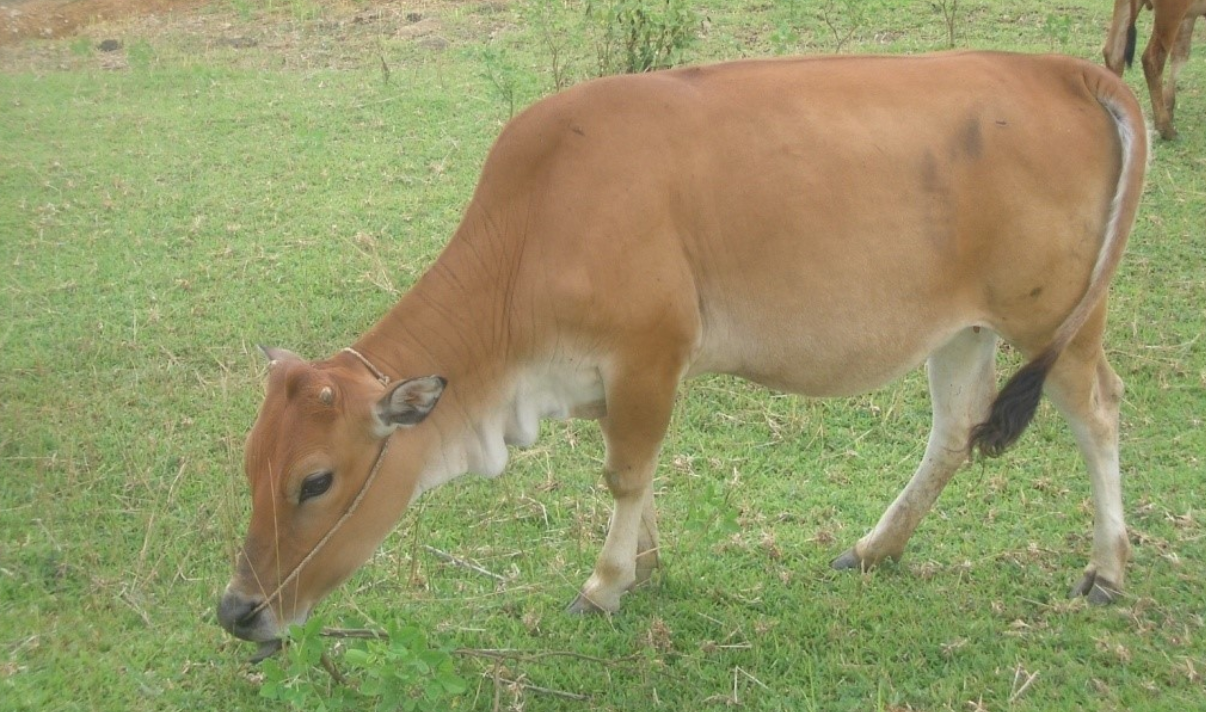 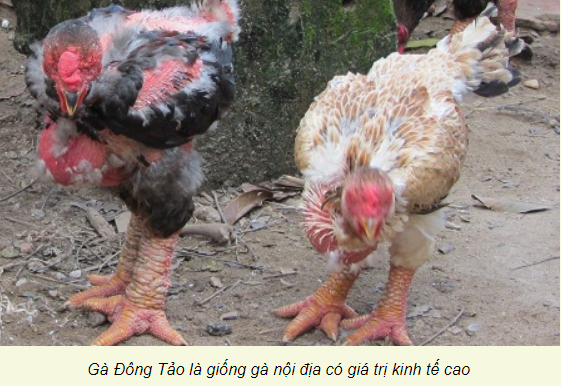 Nhân giống thuần chủng:
Cho giao phối giữa con đực và con cái thuộc cùng một giống thuần chủng để thiết lập và duy trì các tính trạng ổn định mà con vật sẽ truyền cho thế hệ tiếp theo.
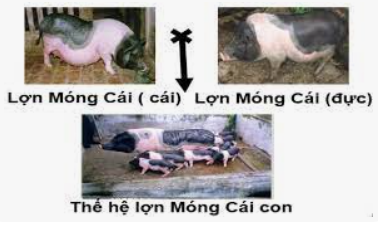 Ví dụ
LỢN MÓNG CÁI
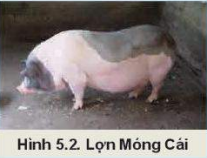 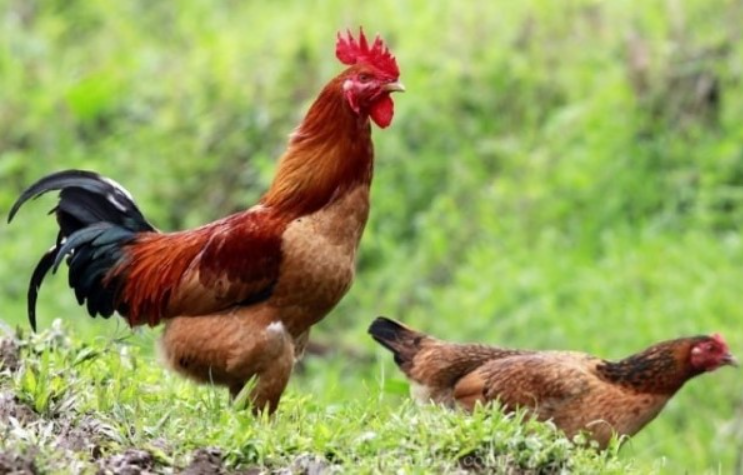 Gà ri
Là giống gà nội địa đã có từ rất lâu đờitập trung nhiều ở miền Bắc và Trung.
Gà mái có lông màu vàng rơm, vàng đất hoặc nâu nhạt, có đốm đen ở cổ, đuôi và đầu cánh. 
Gà trống có màu lông đỏ thẫm, đầu lông cánh và lông đuôi có màu đen ánh xanh; lông bụng có màu đỏ nhạt, vàng đất. Màu da vàng hoặc trắng, da chân vàng. Mào cờ có răng cưa, màu đỏ và phát triển ở con trống. Tích và dái tai màu đỏ, có khi xen lẫn ánh bạc. 
Thịt gà ri thơm, ngon, có màu trắng, sợi cơ nhỏ, mịn
Ưu điểm: dễ nuôi, sức đề kháng cao, cần cù chịu khó kiếm ăn, nuôi con khéo.
2. Mục đích của nhân giống thuần chủng
Yêu cầu: 6 nhóm tìm hiểu sách giáo khoa mục 1.2 trang 29 trong 5 phút, trả lời câu hỏi theo yêu cầu của nhóm:
+ Nhóm 1 và nhóm 2: Mục đích của việc nhân giống thuần chủng vật nuôi là gì?
+ Nhóm  3 và nhóm 4: Phương pháp này thường áp dụng với đối tượng vật nuôi nào? 
+ Nhóm 5 và nhóm 6: Vì sao phải nhân giống thuần chủng với các giống nhập nội?
Hết thời gian thảo luận GV mời ngẫu nhiên các nhóm thuyết trình.
2. Mục đích của nhân giống thuần chủng
Bảo tồn của các giống vật nuôi quý hiếm
 Phát triển, khai thác ưu thế  của các giống vật nuôi nội.
Phát triển về số lượng đối với giống nhập nội và củng cố các đặc tính mong muốn đới với giống mới gây thành.
Bài tập về nhà
Về nhà sưu tầm thềm một số hình ảnh, video về nhân giống thuần chủng phổ biến ở nước ta.
Quan sát hình 5.3 và cho biết thế nào là lai giống?
II. Lai giống:
Khái niệm:
Lai giống là cho giao phối giữa con đực và con cái thuộc các giống khác nhau đẻ sinh ra đời sau mang vật chất di truyền từ nhiều giống khác nhau.
* Mục đích: Bổ sung các tính trạng tốt có ở các giống khác nhau và khai thác ưu thế lai ở đời con.
Hãy cho biết đặc điểm của thế hệ bố mẹ và con lai trong phép lai Hình 5.3?
Bố mẹ khác giống, đời con sinh ra không còn là những cá thể thuộc giống thuần mà là con lai mang các đặc tính di truyền được kết hợp từ cả hai giống bố và mẹ
Có những phương pháp lai nào?
Yêu cầu: 6 nhóm tìm hiểu sách giáo khoa mục II.2 trang 30 trong 5 phút, trả lời mục đích của các phép lai đó là gì? 
+ Nhóm 1 và nhóm 2: Lai kinh tế
+ Nhóm  3 và nhóm 4: Lai cải tạo
+ Nhóm 5 và nhóm 6: Lai xa
Hết thời gian thảo luận GV mời ngẫu nhiên các nhóm thuyết trình.
2. Một số phương pháp lai:
Lai kinh tế:
Là phương pháp lai giữa các cá thể khác giống để tạo ra con lai có sức sản xuất cao.

Ví dụ: cho lợn đực Yorkshire phối với lợn nái Móng Cái, con lai F1 có sức chống chịu tốt, tang trọng nhanh, tỉ lệ nạc cao sử dụng để nuôi lấy thịt.
Quan sát Hình 5.4 hãy cho so sánh giữa lai kinh tế đơn giản và lai kinh tế phức tạp?
Bài tập
Hãy lấy ví dụ về công thức lai kinh tế ở địa phương em
Lai cải tiến
Quan sát hình 5.6 và mô tả phương pháp lai cải tao?
b. Lai cải tạo
Là phương pháp dùng một giống thường là giống cao sản để cải tạo một cách cơ bản một giống khác khi giống này không đáp ứng yêu cầu của sản xuất.
Ví dụ: Bò cái Vàng x bò đực Red Sindhi 
                          tạo F1 là giống bò thịt lai
Quan sát hình 5.7 và mô tả phương pháp lai xa?
c. Lai xa:
Là phương pháp lai cho các cá thể đực và cá thể cái thuộc hai loài khác nhau giao phối với nhau để tạo con lai có ưu thế lai. Con lai thường bất thụ.
Ví dụ: Ngựa cái   x    lừa đực tạo con la
Con la: có sức kéo nặng và chịu đựng cao hơn cả lừa và ngựa.
LUYỆN TẬP
Yêu cầu: Các em tham gia trò chơi vòng quay may mắn
theo nhóm đã chia và đóng tập sách lại.
- Các nhóm lần lược được chọn câu hỏi và vòng quay ứng 
với số điểm may mắn. 
- Sau khi câu hỏi hiện ra hết 10 giây tất cả các nhóm phải 
đồng loạt giơ đáp án. 
Câu trả lời đúng sẽ đạt số điểm ứng với điểm quay được.
Kết thúc trò chơi nhóm nào cao điểm nhất sẽ được tuyên 
dương.
Lưu ý:
Các nhóm có thể giơ tay chọn ngôi sao hy vọng để nhân đôi 
số điểm trước khi câu hỏi hiện ra. Nếu trả lời sai sẽ bị trừ 10
điểm.
LUYỆN TẬP
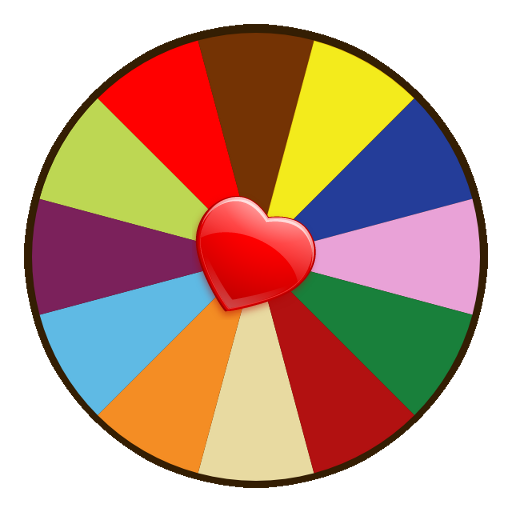 CÂU HỎI
10
5
15
Q5
Mất lược
Q1
25
60
Q6
Q2
SPIN
30
Q7
Q3
55
35
50
Q8
Q4
45
40
NEXT
LUYỆN TẬP
Câu hỏi 1: Hình dưới mô tả công thức lai giống nào?

A. Lai kinh tế phức tạp
B. Lai cải tạo
C. Lai xa
D. Lai kinh tế đơn giản
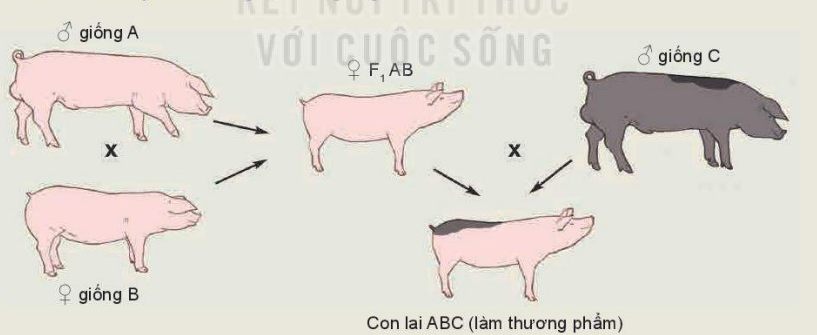 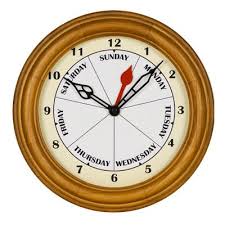 04
01
03
07
08
09
10
00
02
06
05
LUYỆN TẬP
Câu hỏi 2: Phép lai giữa ngựa cái và lừa đực là:
A. Lai xa
B. Lai cải tạo
C. Lai cải tiến
D. Lai kinh tế
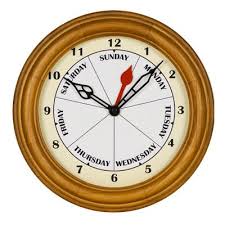 00
01
02
03
04
05
06
07
08
09
10
LUYỆN TẬP
Câu hỏi 3: Quan sát phép lai ở hình dưới và cho biết phép lai này thuộc phương pháp nhân giống nào? 

A. Lai giống
B. Nhân giống thuần chủng
C. Lai kinh tế
D. Lai cải tạo
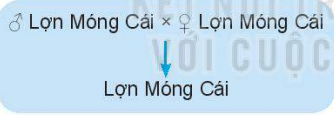 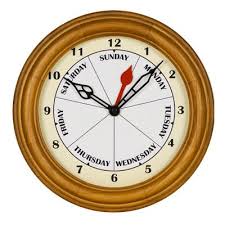 00
07
05
10
01
04
02
03
09
08
06
LUYỆN TẬP
Câu hỏi 4: Một số giống vật nuôi như lợn Ỉ, lợn cỏ, lớn Mẹo… hiện nay số lượng rất ít. Trong trường hợp này phải nhân giống thuần chủng nhằm mục đích gì?
A. để nạc hóa đàn lợn
B. bảo tồn các giống vật nuôi quý hiếm
C. Làm nguyên liệu cho các chương trình lai tạo.
D. Duy trì tính trạng tốt 
của giống địa phương
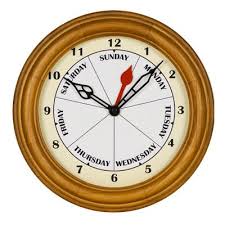 00
09
07
02
10
01
03
08
06
04
05
LUYỆN TẬP
Câu hỏi 5: Các phép lai sau thuộc phương pháp nhân giống nào:



A. Lai giống
B. Nhân giống 
thuần chủng
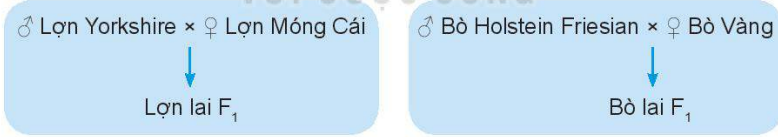 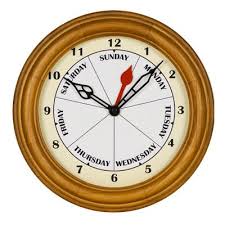 06
10
03
05
04
00
01
02
07
08
09
LUYỆN TẬP
Câu hỏi 6: Các phép lai giữa:
Gà trống Lương Phượng x Gà mái Ri
Vịt trống Anh Đào x vịt mái cỏ
Tạo con lai F1 dùng làm thương phẩm là phép lai gì?
A. Lai xa
B. Lai cải tiến
C. Lai cải tạo
D. Lai kinh tế đơn giản
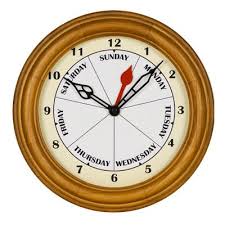 00
01
02
03
04
05
06
07
08
09
10
LUYỆN TẬP
Câu hỏi 7: Bò Vàng có khả năng thích nghi với điều kiện địa phương nhưng tầm vóc và khối lượng nhỏ, lượng sữa ít, không thể nuôi để làm sản phẩm hang hóa  rộng rãi được, vì vậy cần phải cải tạo. Nếu muốn cải tạo theo hướng lấy sữa nên cho lai với giống bò nào sau đây?
A. Red Sindh
B. Charslaise
C.  Holstein Friesian
D. Bò 3B
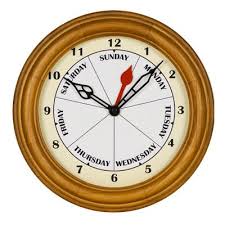 00
01
02
03
04
05
06
07
08
09
10
LUYỆN TẬP
Câu hỏi 8: Hiệu quả của lai giống là:
A. Phát triển, khai thác ưu thế của các giống vật nuôi nội
B. Phát triển về số lượng đối với giống nhập nôi.
C. bảo tồn các giống vật nuôi.
D. cải tạo giống địa phương tạo ra giống mới có năng xuất, chống chịu bệnh tốt.
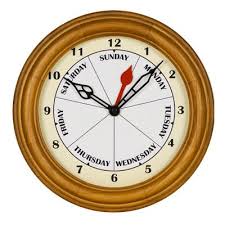 03
02
06
07
00
04
05
01
10
09
08